Ethics in User Studies
Lecture /slide deck produced by Saul Greenberg, University of Calgary, Canada
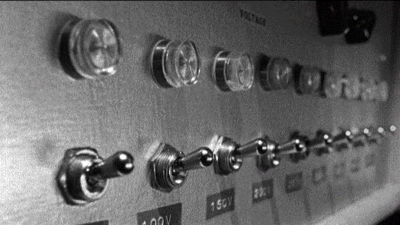 Image from:  The Situationist Staff, Dec. 22, 2007http://thesituationist.wordpress.com/2007/12/22/the-milgram-experiment-today/
Notice: some material in this deck is used from other sources without permission. Credit to the original source is given if it is known,
Overview
Millgram’s obedience to authority experiment

Why ethics?

What you have to do
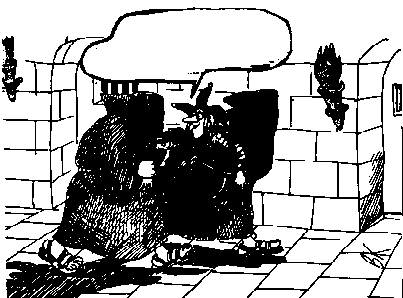 ...and to think that you want  me to test it!!!
Why Ethics?
Why Ethics?
Ghostbusters (Columbia Pictures) opening scene http://www.youtube.com/watch?v=fn7-JZq0Yxs
Why Ethics?
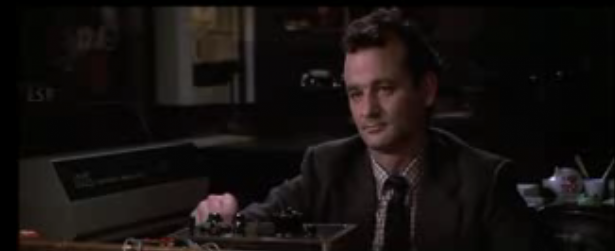 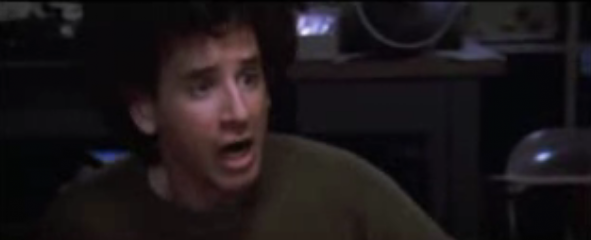 Ghostbusters
Milgram's Obedience To Authority
Video from ABC Newshttp://www.youtube.com/watch?v=3f6LLV3fkXg
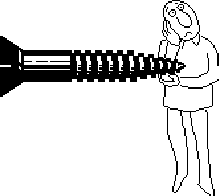 Ethics
Testing can be a distressing experience
pressure to perform, errors inevitable
feelings of inadequacy
competition with other subjects
Golden rule
subjects should always be treated with respect
Ethics – before the test
Don’t waste the user’s time
use pilot tests to debug experiments, questionnaires etc
have everything ready before the user shows up
Make users feel comfortable
emphasize that it is the system that is being tested, not the user
acknowledge that the software may have problems
let users know they can stop at any time
Maintain privacy
tell user that individual test results will be completely confidential
Inform the user
explain any monitoring that is being used
answer all user’s questions (but avoid bias)
Only use volunteers
user must sign an informed consent form
Ethics – during the test
Don’t waste the user’s time
never have the user perform unnecessary tasks
Make users comfortable
try to give user an early success experience
keep a relaxed atmosphere in the room 
coffee, breaks, etc
hand out test tasks one at a time
never indicate displeasure with the user’s performance
avoid disruptions
stop the test if it becomes too unpleasant
Maintain privacy
do not allow the user’s management to observe the test
Ethics – after the test
Make the users feel comfortable
state that the user has helped you find areas of improvement
Inform the user
answer particular questions about the experiment that could have biased the results before
Maintain privacy
never report results in a way that individual users can be identified
only show videotapes outside the research group with the user’s permission
The Ethics Application
Per university / granting agency / industry
but processes are similar

Why?
participant rights
organizational backing
you have to follow your protocol
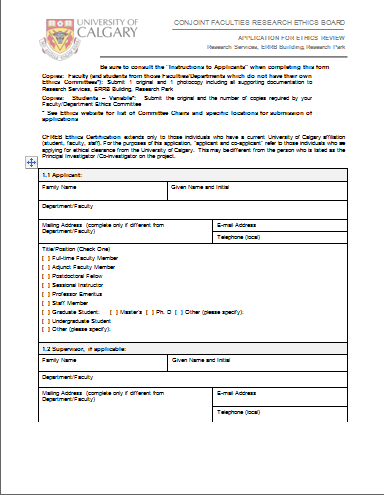 1. The Applicant
Principle investigator is applicant

Your supervisor
always list

Co-applicants
other people involved in the research
2. Project Details
Title
short but meaningful

Funding
agencies directly funding the specific project
not scholarships, etc.

Title
short but meaningful

List of location(s) where date will be collected
you have to know where you are running your study
2. Project Details
Summary
purpose
objectives / aims
methodology (detailed)
what is required of participants

Include (appendix)
questionnaires
could be samples of seed questions, e.g., if open-ended interview
other test instruments 
surveys, etc.
3. Recruitment of Participants
Type
students, children, professionals (which ones), etc.

Renumeration 
dollars, food, donuts (if any)…

How 
posters, email, snowball sampling, ads, web, etc.
must include example (e.g., email)
4. Informed consent
4. Informed consent
Type
written / signed (the norm), web page checkbox…

Content 
researchers, institute, contact information 
university ethics contact for complaints
purpose of the study (lay language)
participant expectations
what they will do
benefits (to research, to society)
4. Informed consent
Content  (continued)
data collected 
measures, observations, quotes, video, audio…
how data will be used e.g.,
anonymity
masked individual information
reported only in aggregate
safe gaurds for data security…
specific permissions
 I agree to be video taped.
 I agree for video-taped segments to be presented as part of disseminating research results
 I grant permission to be quoted in research reporting …
4. Informed consent
Risks  (continued)
no / minimal risk 
“there is no known risk associated with your participation in this research”
some risk
discomfort, fatigue, emotional stress, identification,…
high risk
you probably want to talk to the ethics chair

Right to withdraw at any time
what will happen to payment / data

Signature / date
5. Privacy, Confidentiality, Anonymity
Raw data: usually
kept in secure location
password protected accounts, locked offices/file cabinets
kept for 3 – 5 years
accessible only by investigators
does not identify participants (except a master sheet)
5. Privacy, Confidentiality, Anonymity
Processed data: usually reported
reported anonymously
in aggregate form
individually (e.g., quotes) but pseudononymous 
e.g., participant 2
potentially revealing data (audio, video)
get explicit permission in consent
6. Estimation of Risks
Psychological or emotional manipulations
Questions that may be upsetting
Potential to identify distressed individuals
Physical risk
Is deception involved
Is any information withheld in informed consent?
Social risk
Any chance of harm
Is there potential for coersion?
e.g., recruitment involves managers dictating employee participation
6. Benefits
To 
the researcher
the participant
the research community
society

If no clear benefit, you are wasting people’s time
You now know
Ethics is required to protect participant rights
Ethics in research is not optional
Ethics application requires planning
investigators
funding
title/method/project details/data collection
recruitment of participants
informed consent
privacy, confidentiality and anonymity
risks
benefits
Primary Sources
This slide deck is partly based on the Tri-Council ethics review process at the University of Calgary
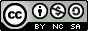 Permissions
You are free:
to Share — to copy, distribute and transmit the work
to Remix — to adapt the work

Under the following conditions:
Attribution — You must attribute the work in the manner specified by the author (but not in any way that suggests that they endorse you or your use of the work) by citing: 
“Lecture materials by Saul Greenberg, University of Calgary, AB, Canada. http://saul.cpsc.ucalgary.ca/saul/pmwiki.php/HCIResources/HCILectures”
Noncommercial — You may not use this work for commercial purposes, except to assist one’s own teaching and training within commercial organizations.
Share Alike — If you alter, transform, or build upon this work, you may distribute the resulting work only under the same or similar license to this one.

With the understanding that:
Not all material have transferable rights — materials from other sources which are included here are cited 
Waiver — Any of the above conditions can be waived if you get permission from the copyright holder.
Public Domain — Where the work or any of its elements is in the public domain under applicable law, that status is in no way affected by the license.
Other Rights — In no way are any of the following rights affected by the license:
Your fair dealing or fair use rights, or other applicable copyright exceptions and limitations;
The author's moral rights;
Rights other persons may have either in the work itself or in how the work is used, such as publicity or privacy rights.
Notice — For any reuse or distribution, you must make clear to others the license terms of this work. The best way to do this is with a link to this web page.
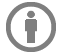 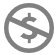 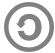